خطبه‌ی حضرت زینب (س) در مجلس یزید
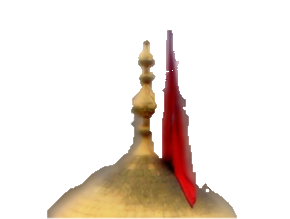 خطبه زینب (علیها سلام) در مجلس یزید
الحمد لله رب العالمين، و صلي الله علي محمد و آله اجمعين. 
صدق الله كذلك يقول: 
«ثم كان عاقبة الذين اساؤا السوي ان كذبوا بآيات الله و كانوا بها يستهزؤون».
حمد براى پروردگار جهانيان. درود بر جدم سرور انبياء 
راست فرمود خداى سبحان كه گفت:
 سرانجام آنان كه بد كردند، آن شد كه آيات الهى را تكذيب كردند و به مسخره گرفتند.
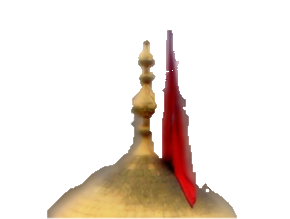 خطبه زینب (علیها سلام) در مجلس یزید
اظننت يا يزيد ـ حيث اخذت علينا اقطار الارض و آفاق السماء فاصبحنا نساق كما تساق الاساری ـ اَنَّ بناء علي الله هواناً و بك عليه كرامة و ان ذلک لعظم خطرك عنده!!
اى يزيد! آيا همين كه زمين و آسمان را بر ما تنگ گرفتى و ما را همچون اسيران به زنجير كشيدى و بر ما مسلط گشتى، پنداشتى كه اين مايه خوارى ما در پيشگاه خدا و كرامت و منت خداوند بر توست و تو را نزد خدا احترام و منزلتى است ؟
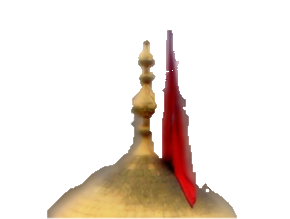 خطبه زینب (علیها سلام) در مجلس یزید
فشمخت بانفك و نظرت في عطفك، جذلان مسرورا، حيث رايت الدنيا لك مستوثقة، و الامور متسقة و حين صفا لك ملكنا سلطاننا، فمهلا مهلا
از اين رو باد به دماغ افكندى و مغرورانه به ما نگاه انداختى و شادمانه و غافلانه بر مسند نشستى ، چون ديدى كه دنيا به كام تو و كارها برايت سامان يافته است و حكومتى را كه از آن ماست براى تو فراهم گشت ! 
آرام تر! اين قدر جاهلانه متاز!
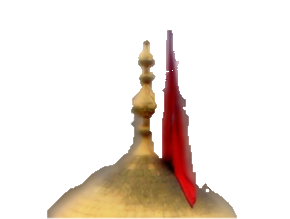 خطبه زینب (علیها سلام) در مجلس یزید
انيست قول الله عزوجل: «و لا يحسبن الذين كفروا انما نملي لهم خير لانفسهم انما نملي لهم ليزدادوا اثما و لهم عذاب مهين»
آيا سخن خدا را فراموش كردى كه فرمود: كافران مپندارند كه چون مهلتشان داديم، 
براى آنان نيك است، بلكه تا بر گناهشان بيفزايند، و براى آنان عذابى خوار كننده است .
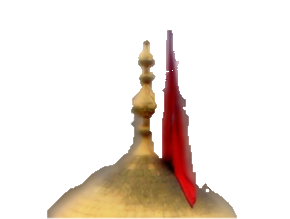 خطبه زینب (علیها سلام) در مجلس یزید
اَمن العدل يابن الطلقاء تخديرك اماءك و نساءك و سوقك بنات رسول الله سبايا؟!
اى فرزند آزادشدگان ! آيا از عدالت است كه زنان و كنيزان خود را پشت پرده ها جا داده اى و دختران پيامبر را به اسيرى گرفته مى گردانى!
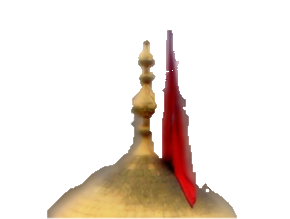 خطبه زینب (علیها سلام) در مجلس یزید
قد هتكت ستورهن، و ابديت وجوهَهُنَّ، تحدوبهن الاعداء من بلد الي بلد، و يستشرفهن اهل المنازل و المناهل، و يتصفح وجوههن القريب و البعيد، و الدني و الشريف، ليس معهن من رجالهن ولي، و لا من هماتهن حمي،
پرده هاى حرمتشان را دريده و چهره هاشان را آشكار ساخته اى و دشمنان ، آنان را شهر به شهر مى گردانند و مردم بيابانى و كوهستانى به آنان مى نگرند و دور و نزديك و غايب و حاضر و شريف و پست به چهره آنان چشم مى دوزند؛ نه از مردانشان سرپرستى دارند و نه از حاميانشان كسى هست .
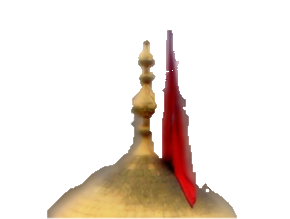 خطبه زینب (علیها سلام) در مجلس یزید
و كيف یرتجي مراقبة من لفظ فوه اكباد الازكياء، و نبت لحمه من دماء الشهداء
و چگونه اميد مي رود كه مراقبت و نگهباني ما كند كسي كه جگر آزادگان را جويده و از دهان بيرون افكنده است، و گوشتش به خون شهيدان نمو كرده است. (كنايه از اين كه از فرزند هند جگر خوار چه توقع مي توان داشت؟)
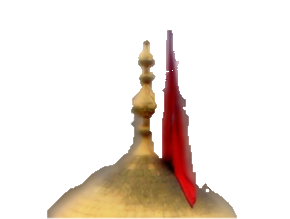 خطبه زینب (علیها سلام) در مجلس یزید
و كيف يستظل في ظللنا اهل البيت من نظر الينا بالشنف و الشنآن و الإحن و الاضغان ثم تقول غير متاثم و لامستعظم: فاهلوا استهلوا فرحا. ثم قالوا: يا يزيد لا تشل.
چگونه به دشمني با ما نشتابد آن كسي كه كينه ما را از بدر و احد در دل دارد و هميشه با ديدة بغض و عداوت در ما مي نگرد. آن گاه بدون آن كه خود را گناهكار بداني و مرتكب امري عظيم بشماري اين شعر مي خواني: فاهلوا و استهلوا فرحاً ثم قالوا يا يزيد لا تشل (یعنی: در آن حال از شادی فریاد می زدند و می گفتند ای یزید دستت درد نکند)
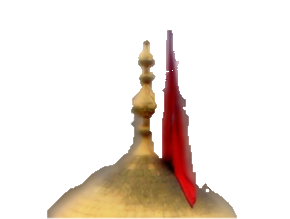 خطبه زینب (علیها سلام) در مجلس یزید
نتحياً علي ثنايا ابي عبدالله ـ عليه السّلام ـ سيد شباب اهل الجنة تنكتها بمخصرتك. و كيف لا تقول ذلك، و قد نكات القرحة، و استاصلت الشافة، باداقتك دماء ذرية محمد ـ صلي الله عليه و آله ـ و نجوم الارض من ‌آل عبدالمطلب
و با چوبی که در دست داری بر دندانهای ابی عبدالله ـ علیه السّلام ـ سید جوانان اهل بهشت می زنی. چرا آن را نگویی حال آن که دل های ما را مجروح و زخمناک نمودی و اصل و ریشة ما را با ریختن خون ذریة رسول خدا ـ صلی الله علیه و آله ـ و ستارگان روی زمین از آل عبدالمطلب بریدی؟
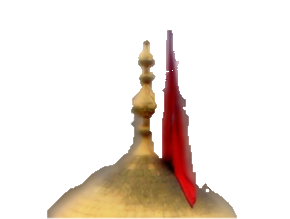 خطبه زینب (علیها سلام) در مجلس یزید
و تهتفُّ باشیاخک، زعمت انک تنادیهم! فلترون و شیکاً موردهم، و لتودن انک شللت و بکمت و لم تکن قلت ما قلت و فعلت ما فعلت.
آن گاه پدران و نیاکان خود را ندا می دهی و گمان داری که ندای تو را می شنوند. زود باشد که به آنان ملحق شوی و آرزو کنی کاش شل و گنگ بودی و نمی گفتی آنچه را که گفتی و نمی کردی آنچه را کردی.
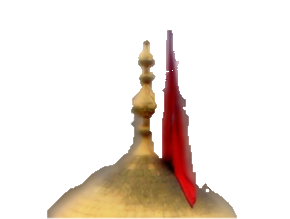 خطبه زینب (علیها سلام) در مجلس یزید
اللهم خذ بحقناه و انتقم ممن ظلمنا، و احلل غضبک بمن سفک دماءنا و قتل حماتنا.
بارالها! بگیر حق ما را و انتقام بکش از هر که به ما ستم کرد و فرو فرست غضب خود را بر هر که خون ما ریخت و حامیان ما را کشت.
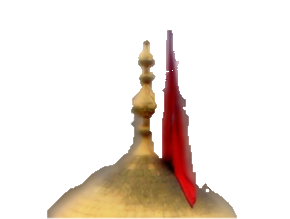 خطبه زینب (علیها سلام) در مجلس یزید
والله مافریت الاجلدک و لا حززت الا لحمک، و لتردن علی رسول الله ـ صلی الله علیه و آله ـ بما تحملت من سفک دماء ذریتة و انتهکت من حرمته فی عترته و لحمته و حیث یجمع الله شملهم ویلم شعشهم و یاخذ بحقهم
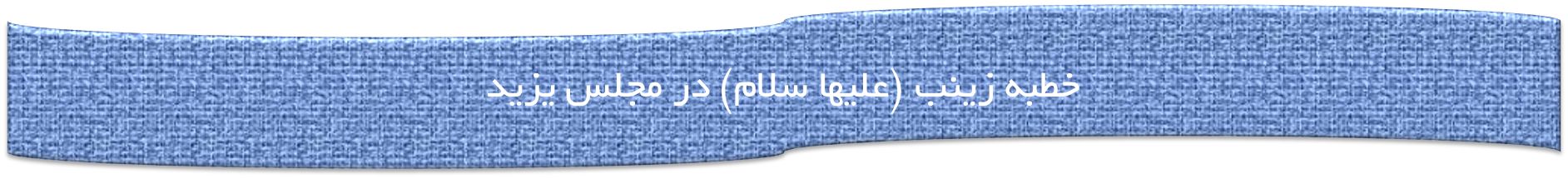 به خدا سوگند نشکافتی مگر پوست خود را، و نبریدی مگر گوشت خود را و زود باشد که بر رسول خدا ـ صلی الله علیه و آله ـ وارد شوی در حالتی که بر دوش داشته باشی مسئولیت ریختن خون ذریة او را، و شکستن حرمت عترت و پاره تن او را، درهنگامی که خداوند پریشانی ایشان را به جمعیت مبدل می کند و حق آنان را می گیرد.
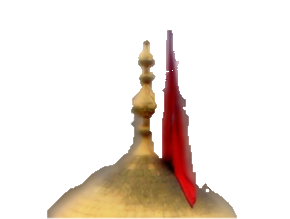 خطبه زینب (علیها سلام) در مجلس یزید
و لا تحسبن الذین قتلوا فی سبیل الله امواتا بل احیاء عند ربهم یرزقون» و حسبک بالله حاکماً، و بمحمد خصیماً و بجبرئیل ظهیراً،
و گمان مبر آنان را که در راه خدا کشته شدند مردگانند، بلکه ایشان زنده اند و نزد پروردگار خود روزی می خورند.
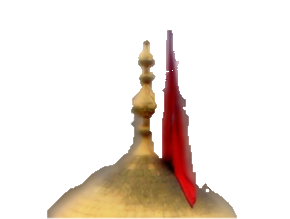 خطبه زینب (علیها سلام) در مجلس یزید
و حسبک بالله حاکماً، و بمحمد خصیماً و بجبرئیل ظهیراً، وسیعلم من سول لک و مکنک من رقاب المسلمین، بئس للظالمین بدلا و ایکم شر مکاناً و اضغف جنداً.
و تو را خدا از جهت داوری و محمد ـ صلی الله علیه و آله ـ تو را برای مخاصمت و جبرئیل برای یاری او و معاونت کافی است و به‌زودی آن‌کس که کار حکومت تو را فراهم ساخت و تو را بر گردن مسلمانان سوار نمود بداند که پاداش ستمکاران بد است و در یابد که مقام کدام یک از شما بدتر و یاور او ضعیف تر است.
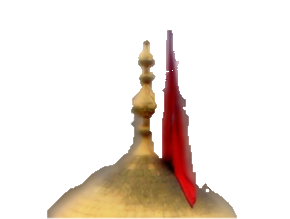 خطبه زینب (علیها سلام) در مجلس یزید
و لئن جرت علی الدواهی مخاطبتک، انی لاستصغر و قدرک، و استعظم تقریعک و اسثتکثر توبیخک، لکن العیون عبری، و الصدور حری.
و اگر مصایب روزگار مرا بر آن داشت که با تو مخاطبه و تکلم کنم ولی بدان ارزش تو را کم می کنم و سرزنش تو را عظیم و توبیخ تو را بسیار می شمارم، این جزع و بی تابی که می بینی نه از ترس قدرت و هیبت توست، لکن چشمها گریان و سینه ها سوزان است.
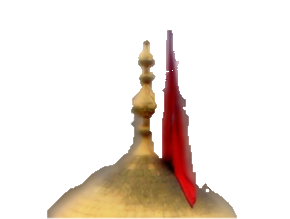 خطبه زینب (علیها سلام) در مجلس یزید
الا فالعجب کل العجب لقتل حزب الله النجباء بحزب الشیطان الطلقاء، فهذه الایدی تنصح من دمائنا، و الافواه تتحلب من لحومنا
چه سخت و دشوار است که نجیبانی که لشکر خداوند هستند به دست طلقاء (آزاد شدگان) که حزب شیطانند، کشته گردند و خون ما از دستهایشان بریزد و دندان در گوشت هاى ما فرو ببرند.
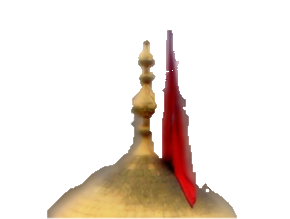 خطبه زینب (علیها سلام) در مجلس یزید
و تلک الجثث الطواهر الزواکی تتاهبها العواسل و تعفوها امهات الفواعل، و لئن اتخذتنا مغنماً لبقدنا و شیکا مغرما، حین لا تجد الا ما قدمت یداک، و ماربک بظلام للعبید، فالی الله المشتکی و علیه المعول
و آن جسد‌های پاک و پاکیزه را گرگ‌های بیابان سرکشی کنند و کفتارها در خاک بغلطانند (کنایه از غربت و بی‌کسی آن‌ها). اگر امروز ما را غنیمت خود دانستی زود باشد که این غنیمت موجب غرامت(ضرر) تو گردد در هنگامی که نیابی مگر آن‌چه را که از پیش فرستاده‌ای و خداوند بر بندگان ستم نمی‌کند، به خدا شکایت می‌کنیم و بر او اعتماد می‌نماییم.
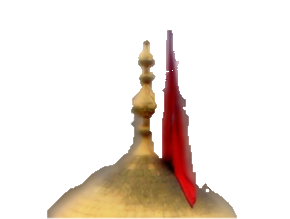 خطبه زینب (علیها سلام) در مجلس یزید
فکذکیدک، واسع سعیک، و ناصب جهدک فوالله لا تمعون ذکرنا، و لا تمیت وحینا، و لا تددک امرنا، و لا ترحض عنک عارها
ای یزید! هر کید و مکر که داری بکن، هر کوشش که خواهی بنمای، هر جهد که داری به کار گیر، به خدا سوگند هرگز نتوانی نام و یاد ما را محو کنی، وحی ما را نتوانی از بین ببری، به نهایت ما نتوانی رسید، هرگز ننگ این ستم را از خود نتوانی زدود.
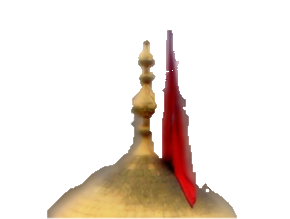 خطبه زینب (علیها سلام) در مجلس یزید
و هل رایک الافندا و ایامک الاعددا، و جمعک الا بددا یوم ینادی المناد، الا لعنة الله علی الظالمین، فالحمد لله الذی ختم لاولنا بالسعادة و المغفرة
رأی و نظر تو و روزهای قدرت تو اندک است و جمعیت تو رو به پراکندگی است. در روزی که منادی حق ندا کند که لعنت خدا بر ستمکاران باد. سپاس خدای را که اول ما را به سعادت و مغفرت ثبت کرد.
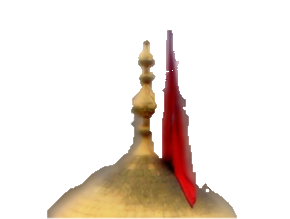 خطبه زینب (علیها سلام) در مجلس یزید
و الاخرنا بالشهادة و الرحمة. و نسال اللدان یکمل لهم الثواب و یوجب لهم المزید، و یحسن علینا الخلافة، انه رحیم ودود. و حسبنا الله و نعم الوکیل
و آخر ما را به شهادت و رحمت فائز گرداند، از خدا می خواهیم که ثواب آنها را کامل کند و بر ثوابشان بیفزاید، و خود او برای ما نیکو خلیفه‌ای است، که اوست خداوند رحیم و مهربان، و ما را کافی در هر امری و نیکو وکیل است.
Morabbee.ir
مرجعی برای مربیان تربیتی
... باتشکر از جناب آقای ضرابی ...